Měření účinnosti public relationsPropagace a média (np2285)
Michal Jilka
Struktura seminářů
29.3.2018
Michal Jilka - Propagace a média (np2285)
2
„Pokud nejste schopni měřit své výsledky, nemůžete ani nic zlepšovat.“Barry Leggether Asociace pro měření a evaluaci komunikace
29.3.2018
Michal Jilka - Propagace a média (np2285)
3
Měření PR
Hlavní kritéria v minulosti (PRAM Consulting, 2008)
množství výstupů a pokrytí v tištěných médiích
typ a tón zmínky (pozitivní X neutrální X negativní)
důvěryhodnost a popularita zdroje
srovnání s konkurencí
Další kritéria dnes:
znalost a povědomí o značce (NPS & Brand Equity Score)
reakce konkurence na vaši značku
29.3.2018
Michal Jilka - Propagace a média (np2285)
4
AVE (Advertising Value Equivalency)
Nejčastější metrika, sporná vypovídající hodnota pro PR
Přepočet redakčního prostoru na inzertní hodnotu (ekvivalentní hodnota inzerce/ekvivalent reklamní plochy)
Množství zmínek o produktu či značce (= získaný prostor) se porovnává s cenami inzerátů u daného média
Hlavní otázka: vedla PR kampaň v daném médiu k většímu povědomí o značce/brandu?
29.3.2018
Michal Jilka - Propagace a média (np2285)
5
Východiska pro měření PR
Barcelonské principy (2010)
Stanovení cílů měření
Vhodnější je měřit spíše výsledky, než výstupy
Vliv na obchodní výsledky by měl být měřen, kdykoli je to možné
Měření médií musí být kvalitativní i kvantitativní
AVE nevyjadřuje hodnotu PR
Sociální média lze měřit a měla by se měřit
Pro seriózní měření je nutná transparentnost a opakovatelnost
29.3.2018
Michal Jilka - Propagace a média (np2285)
6
Východiska pro měření PR
Lisabonská konference (2011)
Měření a vyhodnocování je nedílná součást PR
Měření PR aktivit pomocí návratnosti investic (ROI)
Vytvořit a osvojit si standardy pro měření sociálních sítí
29.3.2018
Michal Jilka - Propagace a média (np2285)
7
Některé metriky
PR zmínky
Počítání publikací a médií
Posouzení kvality
Virální dopad

Metriky pro sociální sítě
Engagement (rekace – „lajky“, sdílení, komentování) vs. pokrytí – kvalita vs. kvantita
Rozvoj komunity, zaujetí publika

Výsledky PR
Vliv na chování u zákazníků – koupě, doporučení, reakce, návštěvnost…
Růst – prodeje, služeb, návštěvnosti, odběratelů…
29.3.2018
Michal Jilka - Propagace a média (np2285)
8
PII model (Cutlip, Center & Boom, 1993)
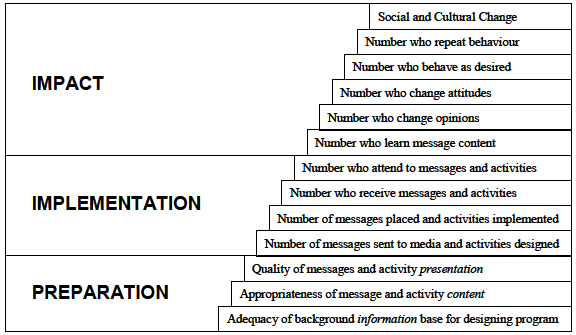 29.3.2018
Michal Jilka - Propagace a média (np2285)
9
Pyramidový model (Macnamara, 2002)
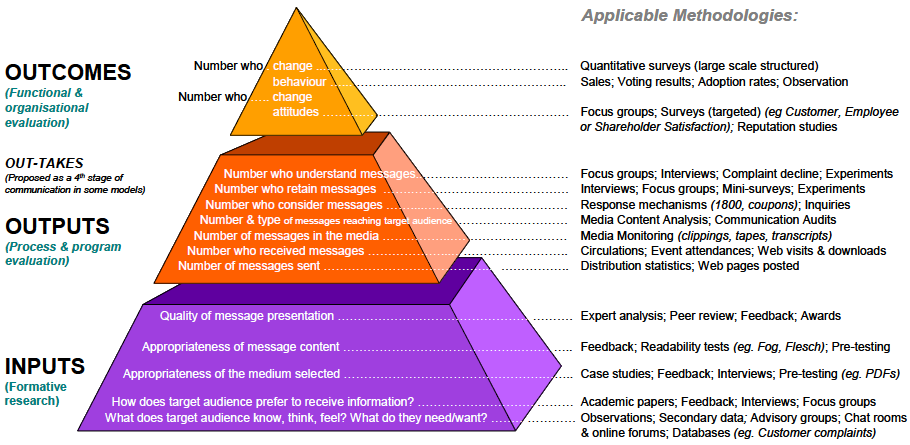 29.3.2018
Michal Jilka - Propagace a média (np2285)
10
[Speaker Notes: Inputs – strategické a materiální komponenty komunikačních programů + volba komunikačních programů, obsahu, formátu…
Outputs – fyzické materiály a produkční aktivity (publicita, události, publikace, intranety) a s tím spojené procesy (psaní, design …)
Outcomes – vliv a efekt komunikace – chování i postojů]
PRE proces (Macnamara, 2011)
29.3.2018
Michal Jilka - Propagace a média (np2285)
11
Rekapitulace – co mají obsahovat projekty (detailněji viz předchozí prezentace)
Analýza současného stavu organizace
Corporate identity + grafické vyjadřování klubu/organizace/akce
Nejvýraznější prvky marketingového a komunikačního mixu
Stanovení strategických cílů a stanovení cílů pro komunikaci a public relations
Vymyslet novou formu propagace
Dle vámi zvolených komunikačních kanálů
Digitální marketing – klíčová slova do vyhledávání, články na web, sociální sítě
Příloha 1: tisková zpráva
Příloha 2: media plán
Příloha 3: e-mail

Dobrovolné: 
zjistit Brand Awareness na vzorku alespoň 30 osob
analýza title a description (Ctrl+U), zhodnocení a návrh
29.3.2018
Michal Jilka - Propagace a média (np2285)
12
Pro dnešek vše 
29.3.2018
Michal Jilka - Propagace a média (np2285)
13